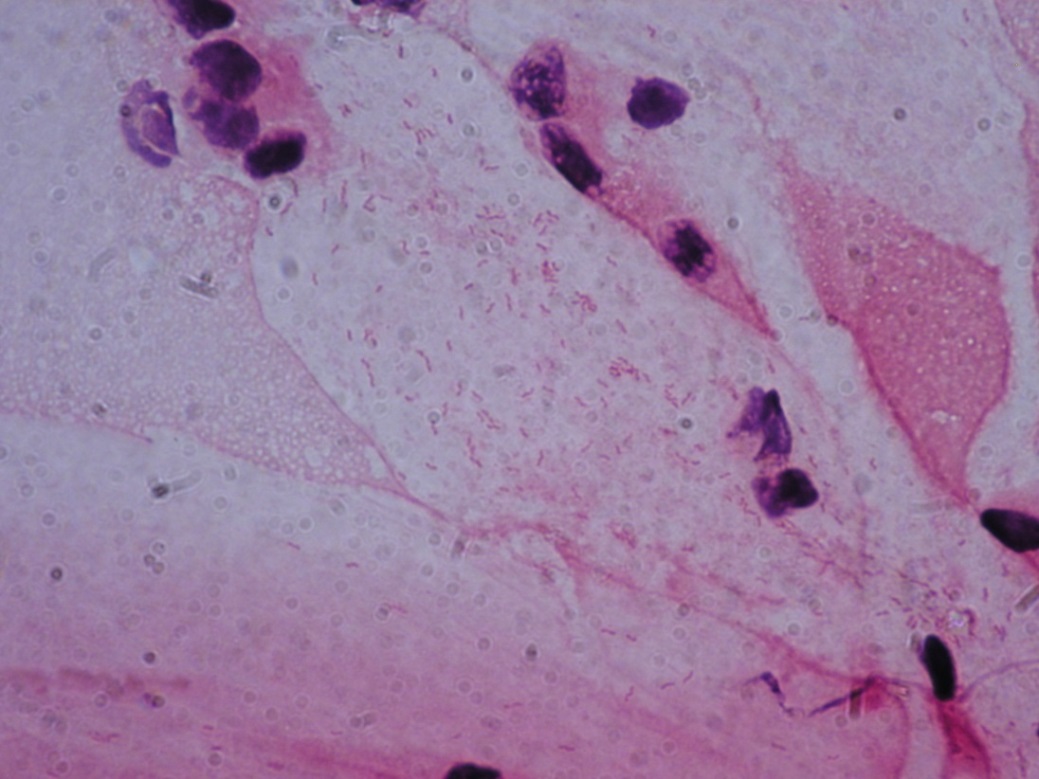 Helicobacter pylori
Gram-negative spirally shaped rods